Notes #15
Scatter Plots
What are Scatter Plots?
ANS: A graph that relates two groups of data. Typically a plot of paired (x, y) quantitative data with a horizontal x-axis and a vertical y-axis 
Ex.
Based on the scatter plot, what can we say about how temperature affects number of beach visitors?
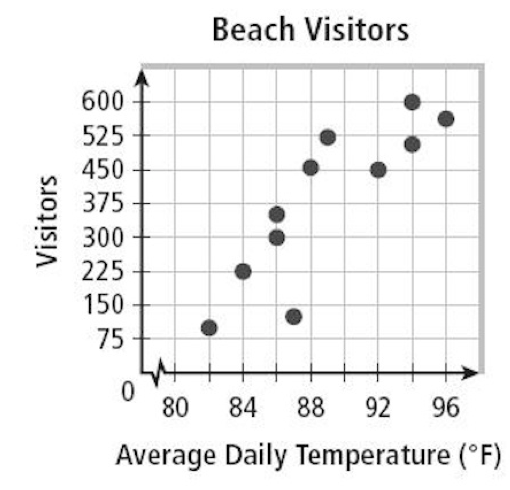 ANS: Visitors go to beach more often on warmer days
What do Scatter Plots Determine?
ANS:  To determine whether there is a relationship between the bivariate data (aka. two quantitative variables)
What does Bivariate Mean?
ANS: “Bi” means two, “Variate” means variables.

Variables are broken down into 2 types:
Dependent Variable (y-axis) 
Independent Variable (x-axis)
Recap on the 2 types of Variables
1. Dependent Variable (on y-axis)
     -It is what you measure and what is affected  
      during the experiment/study.
     -It is called dependent because it "depends" on 
      the independent variable.
     Ex. Student Test Scores

2. Independent Variable (on x-axis)
    -It is the one that is changed by the scientist to see 
     how it affects the dependent variable
     Ex. Amount of Time Spent Studying
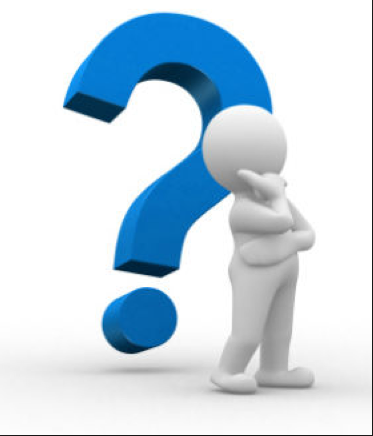 Experimental Question
Do you think the amount of time/days spent studying would affect student test scores?
Exam Scores vs Days Spent Studying Scatter Plot (Max Score: 30)
To get a high score on the Bar Exam (for a Law License), how many days would you recommend to a person planning to take the exam?
ANS: Between 7 to 10 days.
Types of Scatter PlotDistributions
2 Types
1. Clustering – data values occurring close together.
 
2. Outlier – a data point with a value that is very different from the other data points in the set.
Which day(s) do you see the most clustered data?
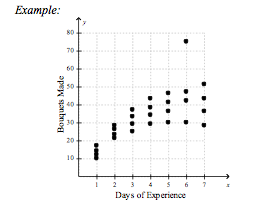 Day 1: Cluster Range between 10-20 bouquets
Day 2: Cluster Range between 20-30 bouquets
Can you identify the Outlier out of the 4 people learning to make bouquets in this Scatter Plot?
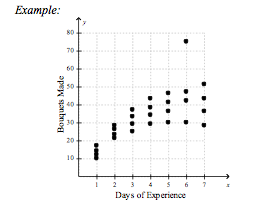 ANS: With 6 days of bouquet 
making experience, this person 
Made about 78 bouquets, 
where the avg bouquets made 
on the 6th day is approx. 
40 bouquets.
THAT’S 38 EXTRA BOUQUETS! Can we say “Over Achiever?”
Analyzing Scatter Plots with Statistical Correlation
Statistical Correlation
Understanding the relationship between two 
    variables that are statistically dependent.
3 Types
1. Positive Correlation
Both sets of data increase together.
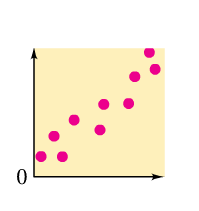 Positive Association Real Life ExampleAge of Wives vs Age of Husbands(N: 25 Married Men Surveyed)
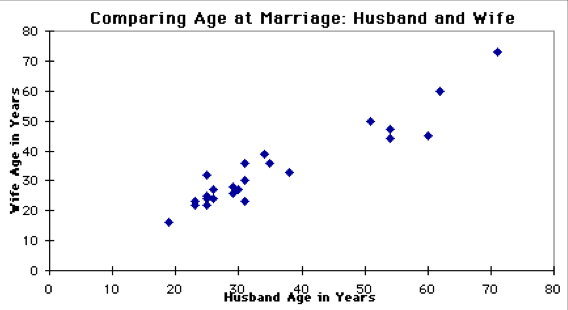 2. Negative Correlation
One set of data (x-axis value) increases as the other set (y-axis value) decreases.
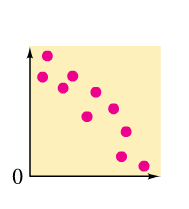 Negative Association Real-Life ExampleAmount of Gas Consumed vs Miles Traveled
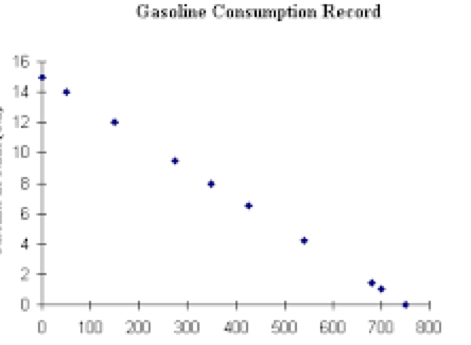 Gas in Tank (Gal.)
Distance Traveled (miles)
3. No Correlation
Sometimes data sets are not related
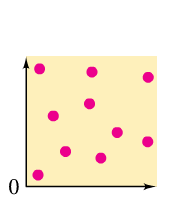 Real-life No AssociationEx. Height of Boys vs Birth Months
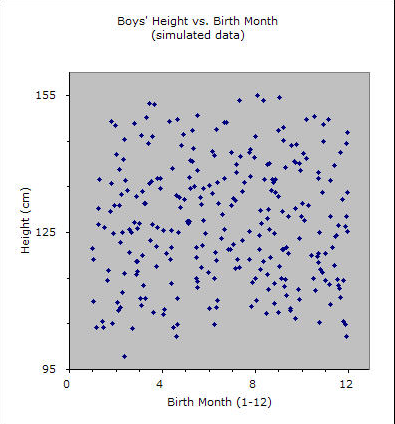 Strengths of Correlation
Strong Correlation  – the data points cluster in a predictable pattern. Can almost put a straight line through the scatter plots.
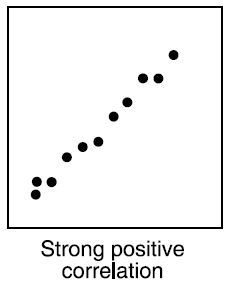 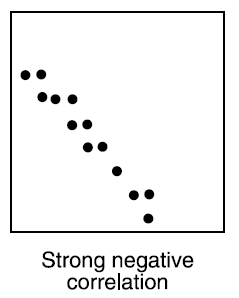 Weak/Moderate Correlation – the data points cluster loosely in a pattern that is less predictable.
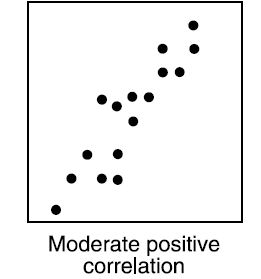 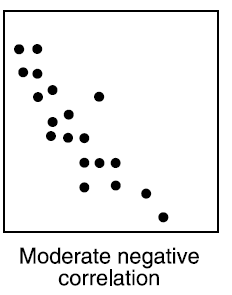 Strong vs Moderate/Weak Correlation
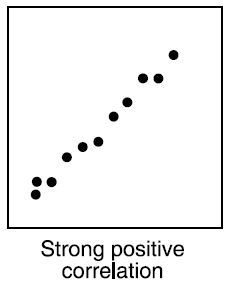 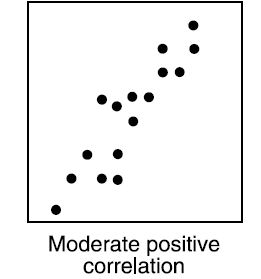 Non-linear Correlation
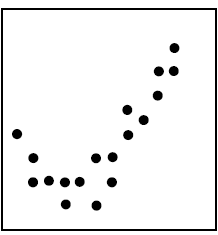